TAC ReportTom Stachura & Diego CrupnicoffOFA TAC chairs
#OFADevWorkshop
What is the TAC?
TAC = Technical Advisory Council
TAC Charter, the fine print:  
Investigate technology trends 
Review needs of end user markets/apps/technology
Maintain links to IBTA TWG, Spec bodies, & end users
TAC Charter, my words: 
Find OFA growth vectors
Could be anywhere from simple & tactical to new & green-field 
We meet twice a month
We = ~dozen technologists within the OFA
We invite outside experts as appropriate
Contact tom.l.stachura@intel.com if you are interested
March 30 – April 2, 2014	#OFADevWorkshop
2
So, what has the TAC done?
Concrete Deliverables
Vetted new ULPs & Proposing OFA synergies
Recommended path to host GASPI on OFA site
Intent is to reduce the barrier for OFA adoption to new ULPs
Analyzed the I/O needs of Applications
This was the start of the OFI WG 
The focus was to look at this from the application perspective
OFI WG spun out of TAC
TAC drove the creation of the OFI WG
NOTE:  Our hope is to replicate this “incubation model” going forward

Additional work “in progress”…
Storage at a Distance
Cloud & Virtualization relevance for OFED
Exascale scalability
March 30 – April 2, 2014	#OFADevWorkshop
3
Where is the TAC going?
3 key vectors we want to focus on
Improving Verbs
OFA in the Cloud
NVM & OFA

We also still have unfinished work to complete
Storage at a Distance
Object Storage
March 30 – April 2, 2014	#OFADevWorkshop
4
Improving Verbs
Scalability
RDMA-CM
QP Resources
Scalability & Usability
Heavy cost for memory registration
Application Impedance Match
Not mapping to well to MPI
Different h/w implementations
Mapping to “well-known” ports
Recommended
Focus areafor OFA & IBTA
OFI WG
Focus Area
March 30 – April 2, 2014	#OFADevWorkshop
5
OFA in the Cloud
We recently pulled together experts from Argonne, IBM, Mirantis, and VMware
1 session on this topic was hosted by VMware this morning
Key points we learned:  We need to:
Enable a socket-based solution for Cloud
Expose high-performance networking capabilities to apps
Provide support in a virtualized environment(e.g. don’t impact or lose VM migration)
Provide support in an SDN environment(e.g. network virtualization and/or traffic engineering)
OFI WG is leading on #1;  TAC is leading #2-4
Contact tom.l.stachura@intel.com if you want to participate
March 30 – April 2, 2014	#OFADevWorkshop
6
NVM & OFA
The TAC has not started work here as of yet…
We had a good kick-off with the 3 sessions yesterday:
NVM as a Disruptive Technology
Storage Class Memory
NVM programming model (SNIA)
What I heard:
Low latency NVM creates a disruptive opportunity
We can expose NVM directly to applications; RDMA is relevant here
There is obvious synergy between NVM & high-perf networking
The TAC needs to investigate THIS YEAR
Doug Voigt and I have already discussed starting w/ use cases
Contact tom.l.stachura@intel.com if you want to participate
March 30 – April 2, 2014	#OFADevWorkshop
7
Brainstorm – what else?
What other areas should we be investigating?
What trends are important to OFA?
Who should we be talking to?
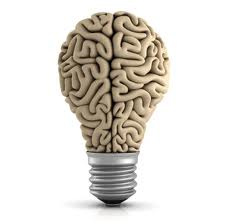 Send ideas to tom.l.stachura@intel.com
Picture from signature-strength.com
March 30 – April 2, 2014	#OFADevWorkshop
8
Thank You